Прикладной характер ОГЭ или Функциональная грамотность на уроках физики.

                                                         

Учитель физики МБОУ Школа 174 Павлова Е.О.
Из Указа Президента Российской Федерации от 07.05.2018 г.№ 204о национальных целях и стратегических задачах развития Российской Федерации на период до 2024 годапри разработке национального проекта в сфере образованияПравительству РФ   необходимо обеспечить:•глобальную конкурентоспособность российского образования;•вхождение Российской Федерации в число 10 ведущих стран по                   качеству  общего  образования.
Цель программы:сохранение лидирующих позиций Российской Федерации в международном исследовании качества  чтения и понимания текста  (PIRLS),а также в международном исследовании качестваматематического и естественно-научного образования (TIMSS); повышение позиций РоссийскойФедерации в международной программе по оценке образовательных достижений учащихся (PISA).
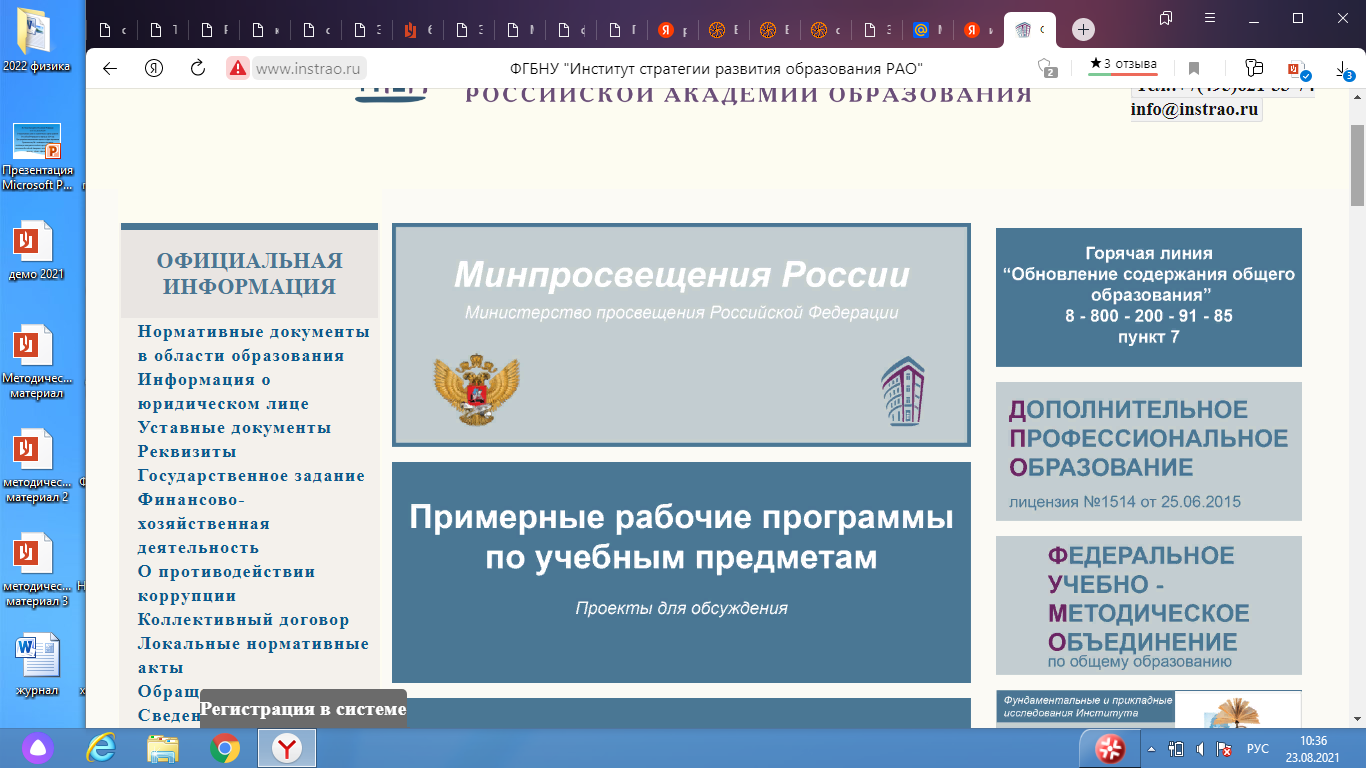 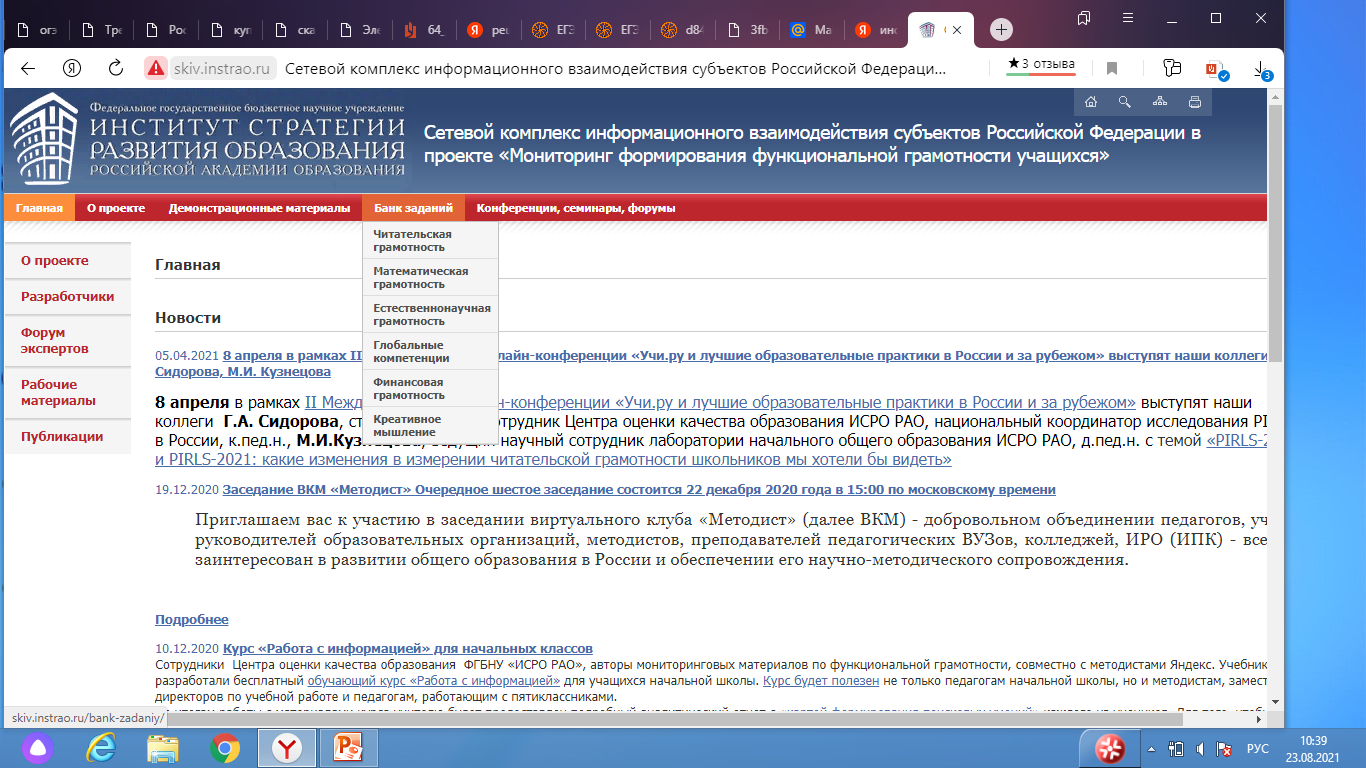 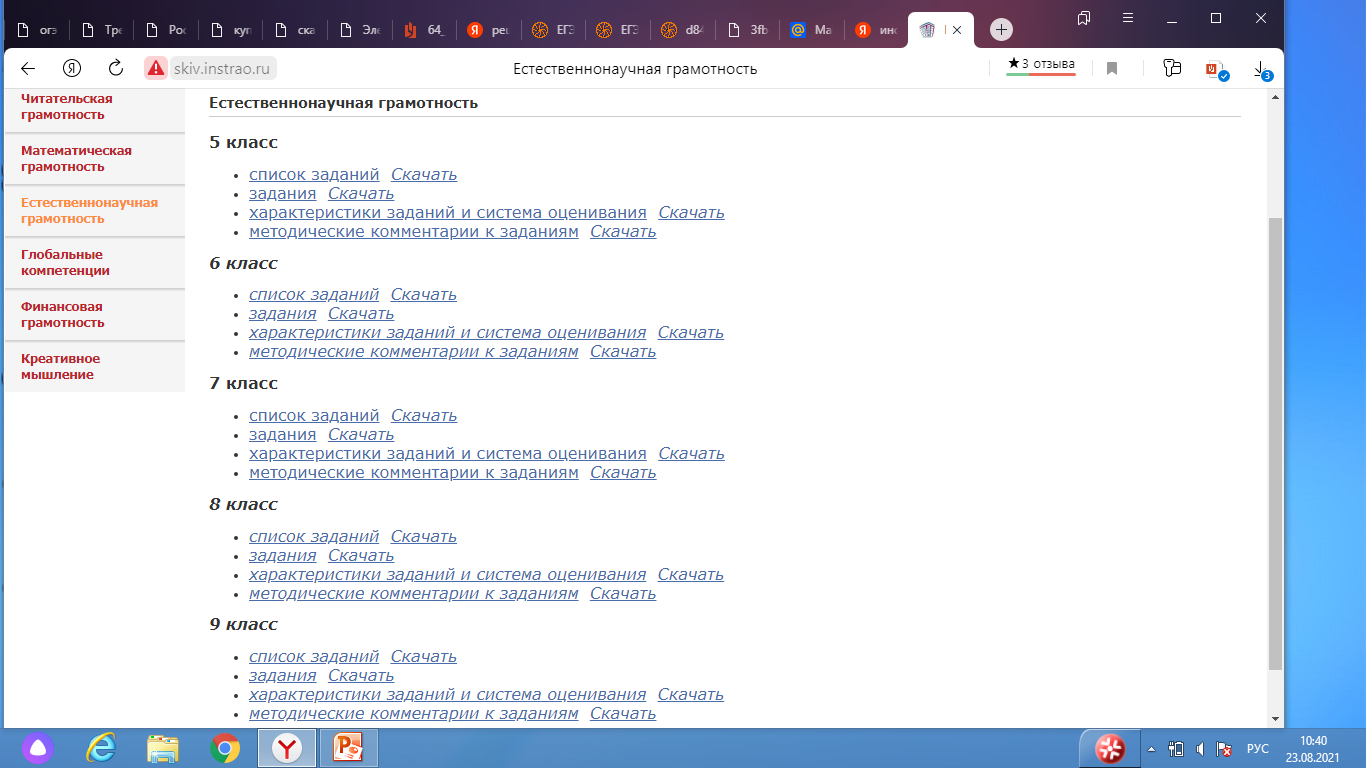 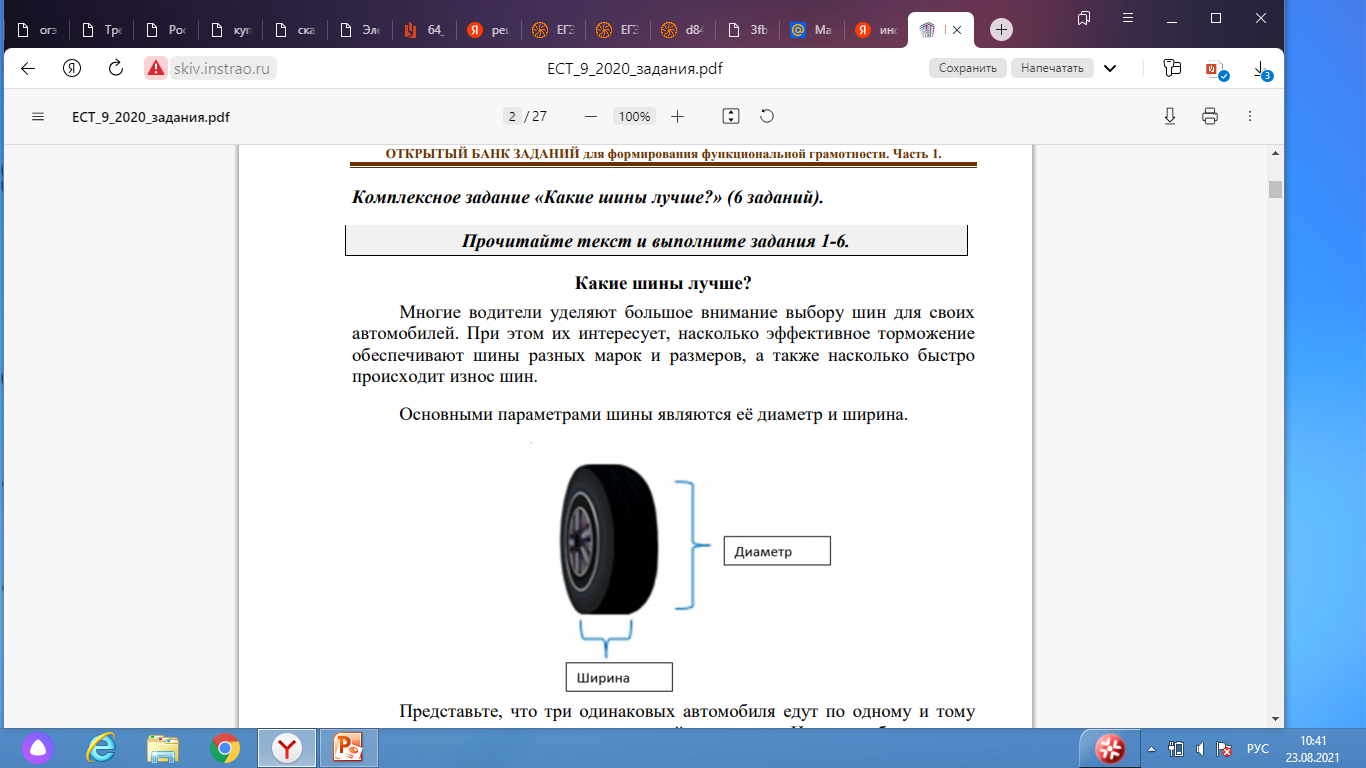 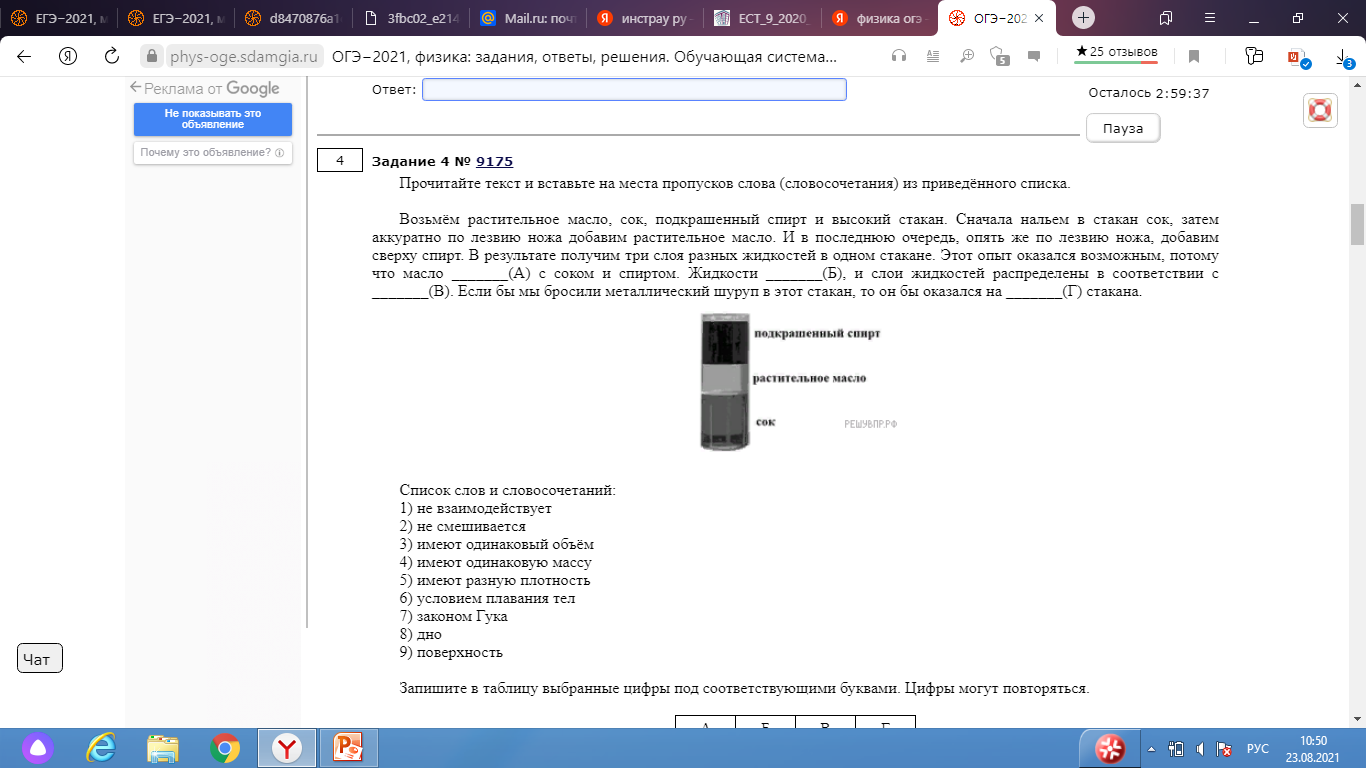 В 2022 году Российская Федерация как и другие страны участвует в международном тестировании PISA 2022
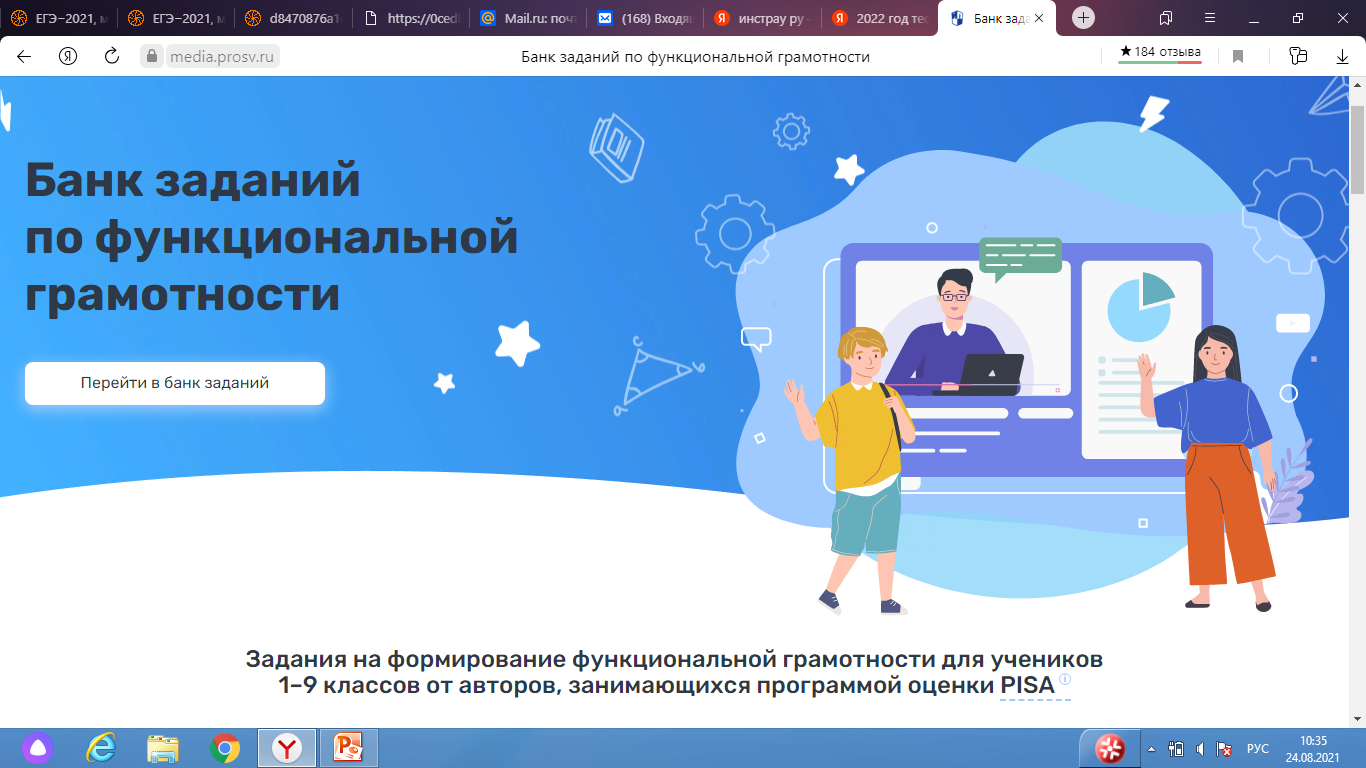 Ссылки базы данных
https://fipi.ru/otkrytyy-bank-zadaniy-dlya-otsenki-yestestvennonauchnoy-gramotnosti
http://varlamovo.minobr63.ru/банк-заданий-по-функциональной-грамо/
https://uoirbitmo.ru/upload/files/docs/sbornik_po_funk.gr.na_urokah_matem..docx
https://fg.resh.edu.ru/
http://skiv.instrao.ru/bank-zadaniy/